-IVاستراتيجيات وسياسات التسويق الالكتروني
أوّلا- التسويق الاستراتيجي الالكتروني
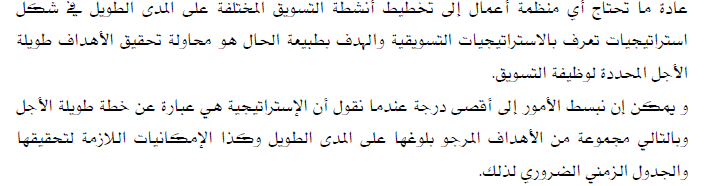 -IVاستراتيجيات وسياسات التسويق الالكتروني
أوّلا- التسويق الاستراتيجي الالكتروني
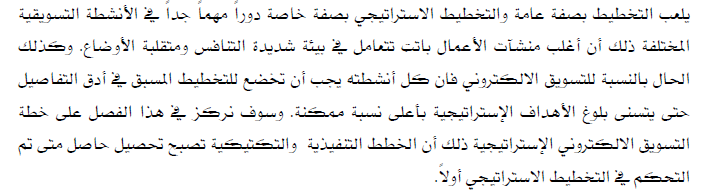 -IVاستراتيجيات وسياسات التسويق الالكتروني
أوّلا- التسويق الاستراتيجي الالكتروني
    يعتمد التسويق الالكتروني الاستراتيجي على التخطيط الاستراتيجي، و
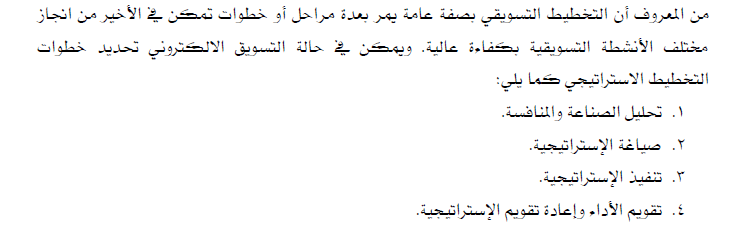 -IVاستراتيجيات وسياسات التسويق الالكتروني
أوّلا- التسويق الاستراتيجي الالكتروني
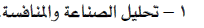 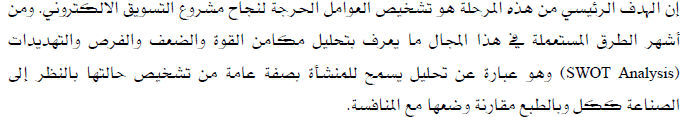 -IVاستراتيجيات وسياسات التسويق الالكتروني
أوّلا- التسويق الاستراتيجي الالكتروني
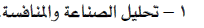 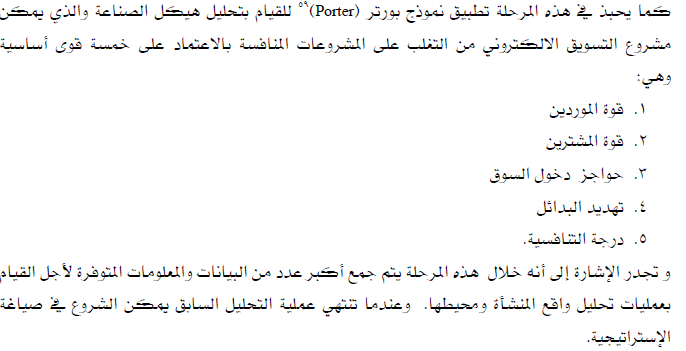 -IVاستراتيجيات وسياسات التسويق الالكتروني
أوّلا- التسويق الاستراتيجي الالكتروني
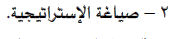 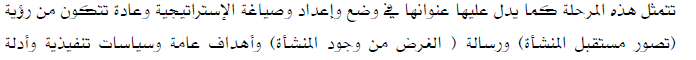 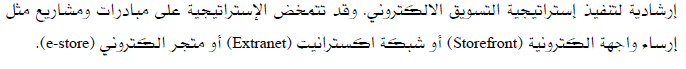 -IVاستراتيجيات وسياسات التسويق الالكتروني
أوّلا- التسويق الاستراتيجي الالكتروني
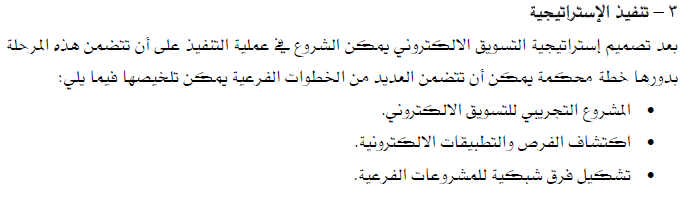 -IVاستراتيجيات وسياسات التسويق الالكتروني
أوّلا- التسويق الاستراتيجي الالكتروني
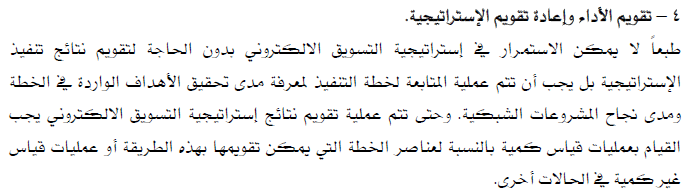 -IVاستراتيجيات وسياسات التسويق الالكتروني
أوّلا- التسويق الاستراتيجي الالكتروني
    يقوم التسويق الاستراتيجي الالكتروني على الخطوات التالية:
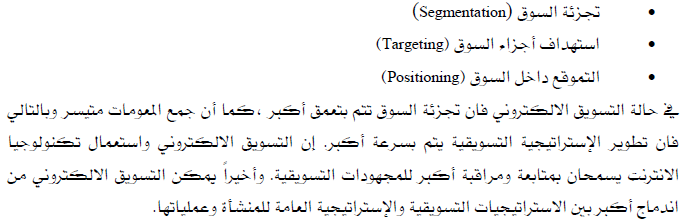 -IVاستراتيجيات وسياسات التسويق الالكتروني
أوّلا- التسويق الاستراتيجي الالكتروني
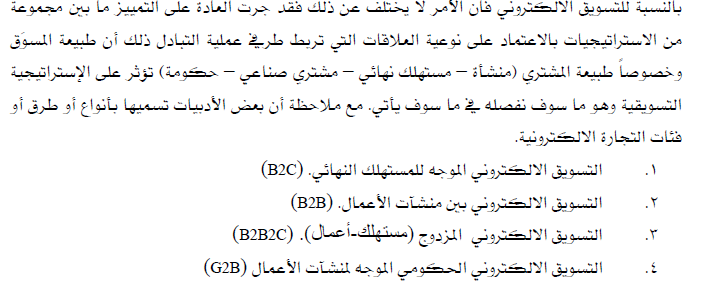